Democracy Bootcamp
Understanding Values and Biases in Political Discussions
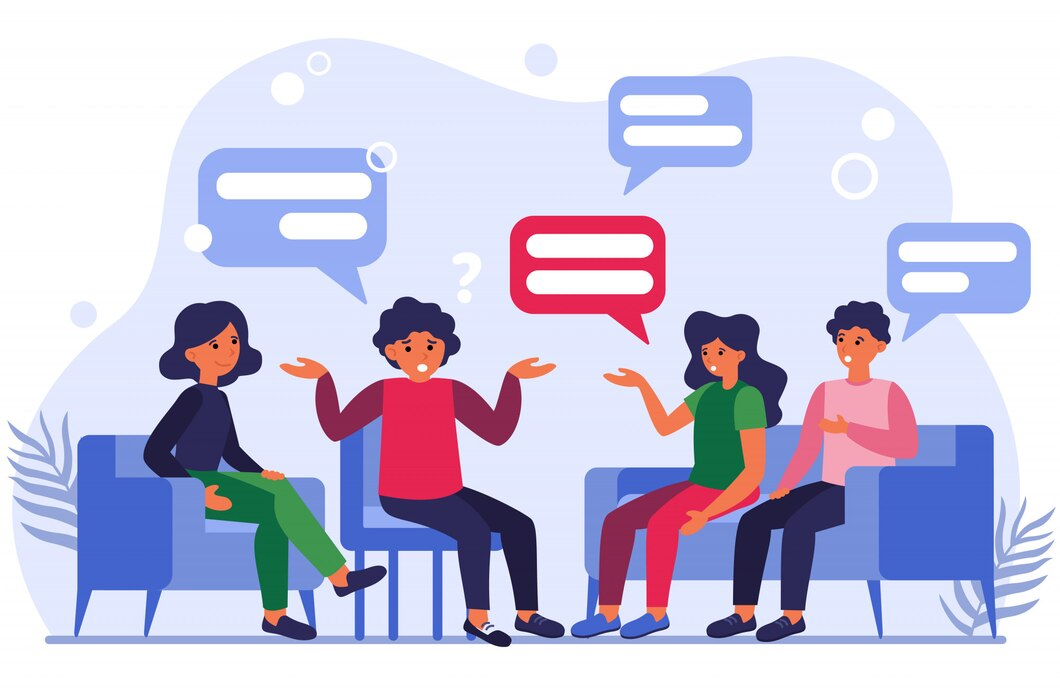 9:40 - 10:10
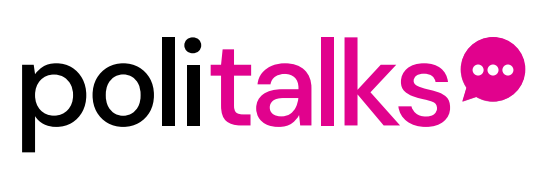 Introducing PoliTalks
PoliTalks supports educators in building discussion-friendly classrooms.

It provides resources and activities designed to build the knowledge, attitudes, and skills students need to engage in constructive discussion.
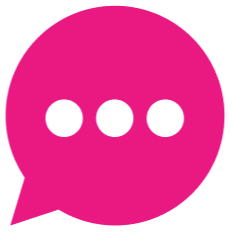 ...
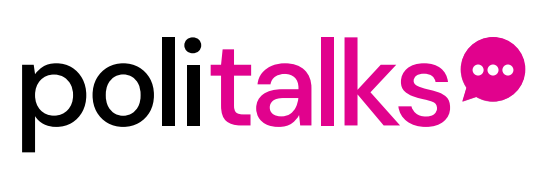 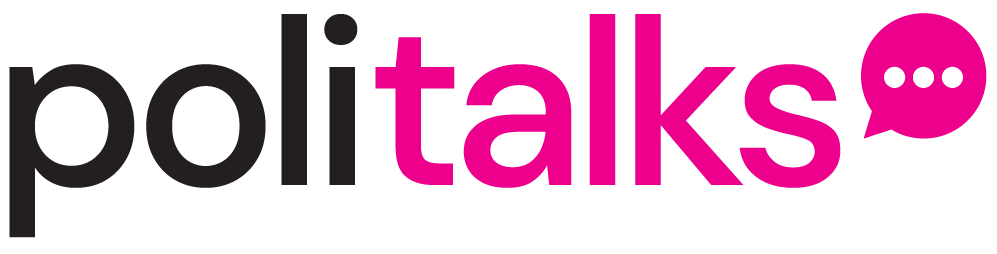 Elementary
Secondary
...
...
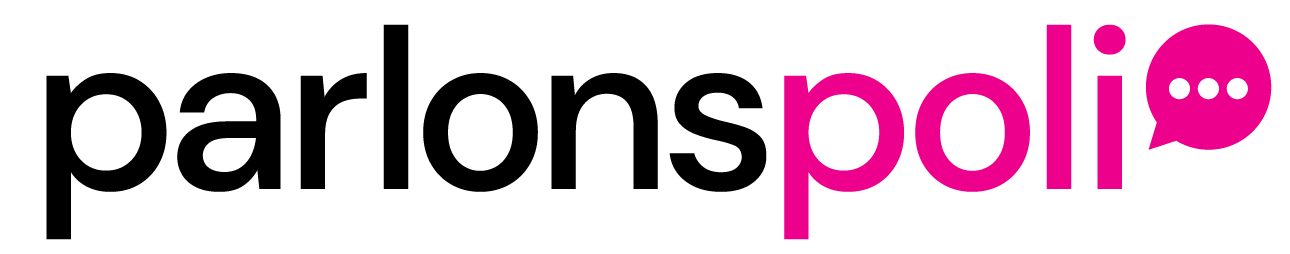 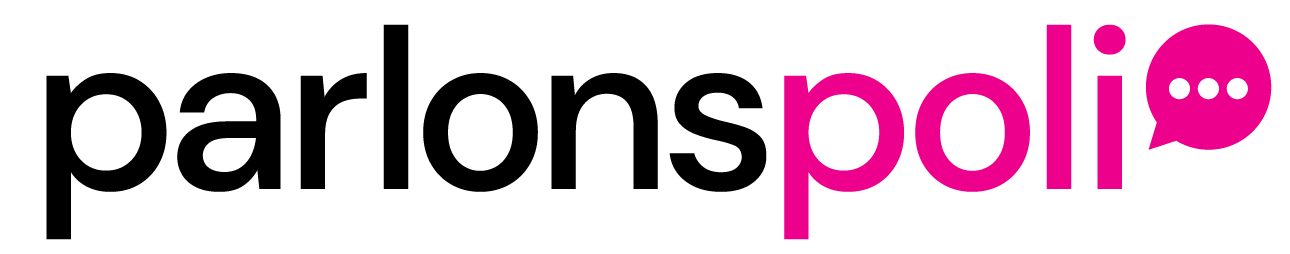 Secondaire
Primaire
Do not edit
How to change the design
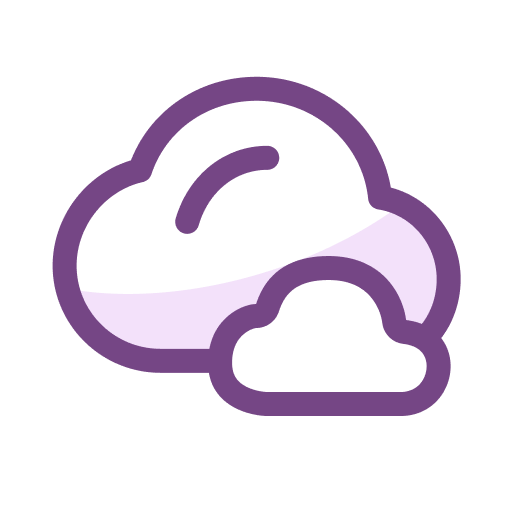 What are some issues your students are talking about?
Presenting with animations, GIFs or speaker notes? Enable our Chrome extension
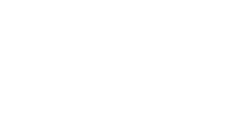 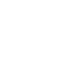 Why is it hard to talk about politics?
We often approach others with anger, frustration, and distrust instead of curiosity
There are lots of factors out in the world thatmake it hard to talk about politicsconstructively
Part of the problem has to do with howwe process information and interact with others
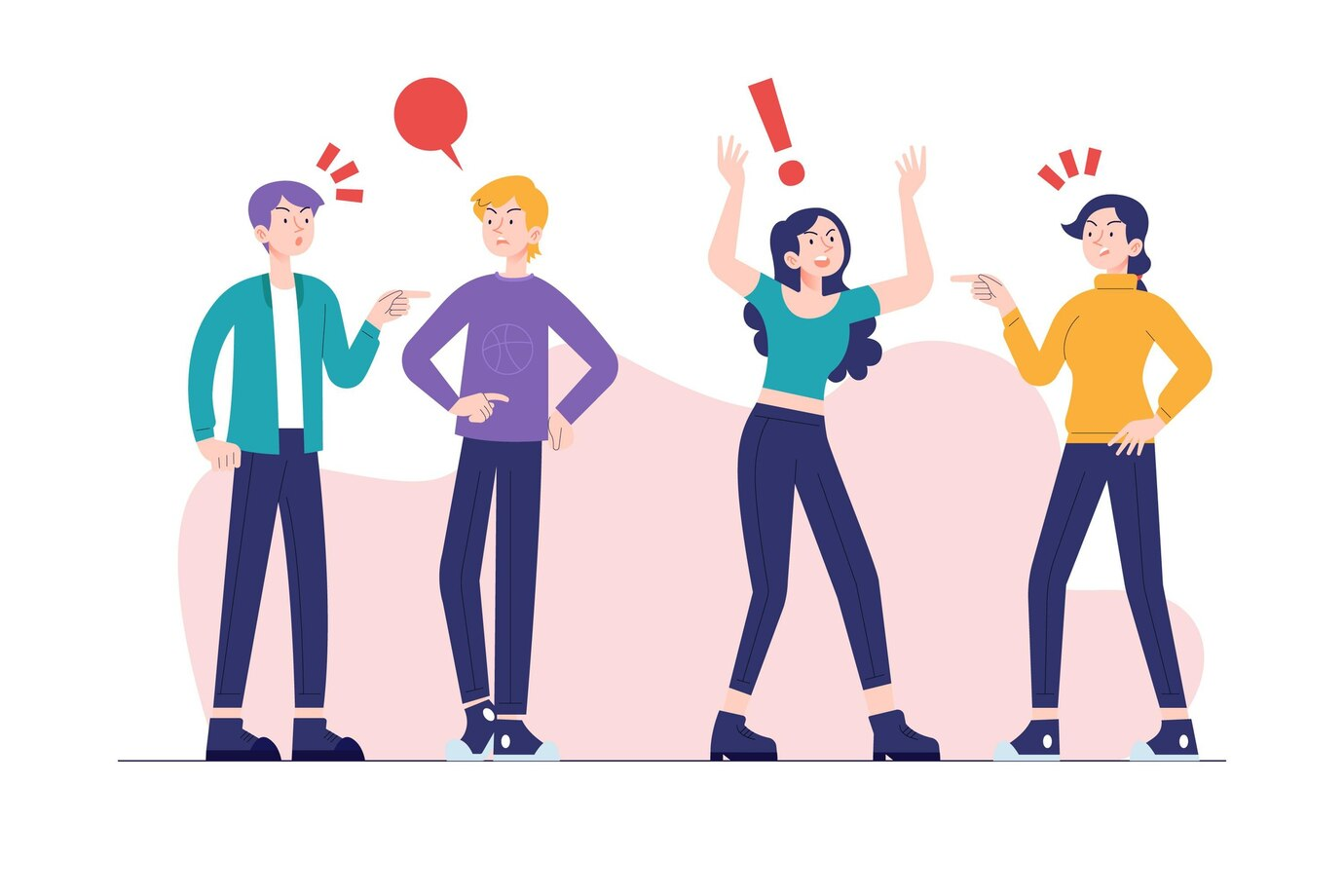 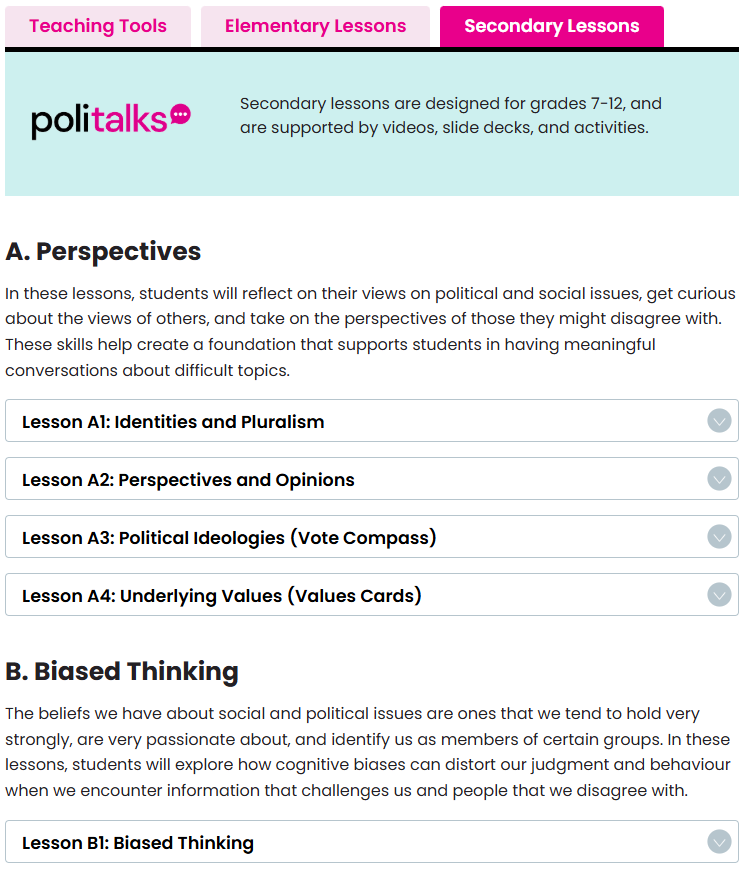 Lessons Overview
A. Perspectives
B. Biased Thinking
C. Constructive Discussions
Cognitive Biases
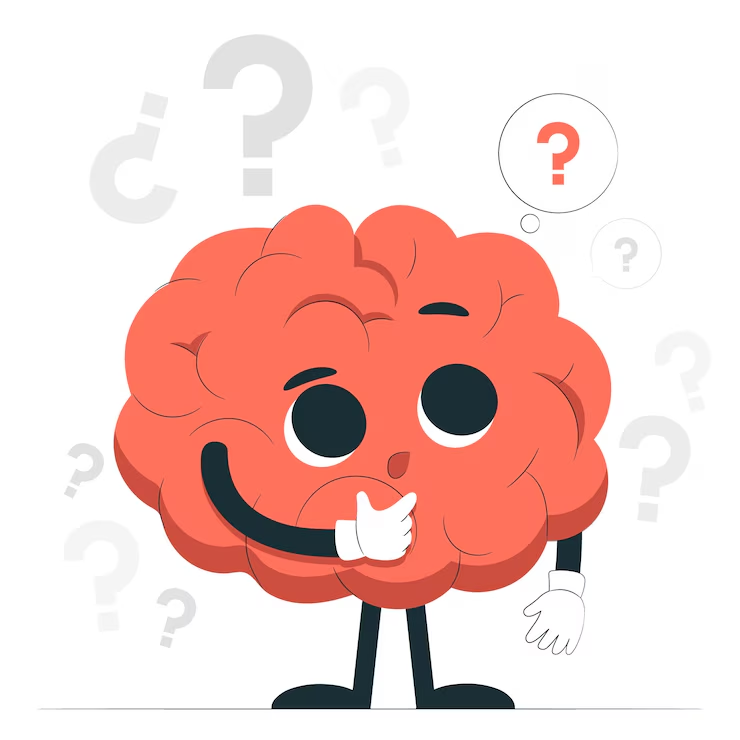 ...
Errors in reasoning that result from:

Our brains having to process a lot of information quickly
Our brains trying to protect us from perceived harms
There are lots of cognitive biases!
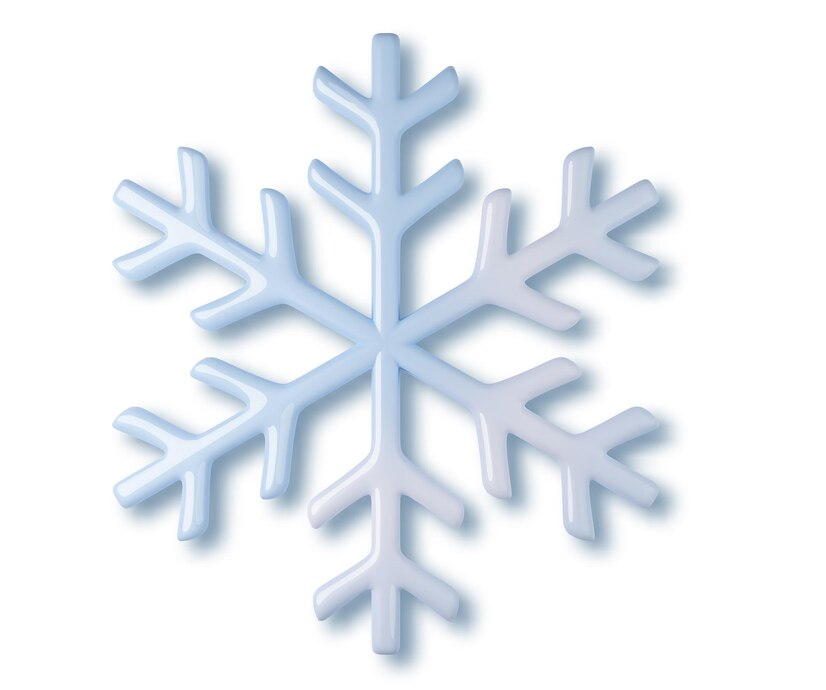 “It’s been so cold lately! So much for so-called ‘global warming,’ eh?”
Recency bias
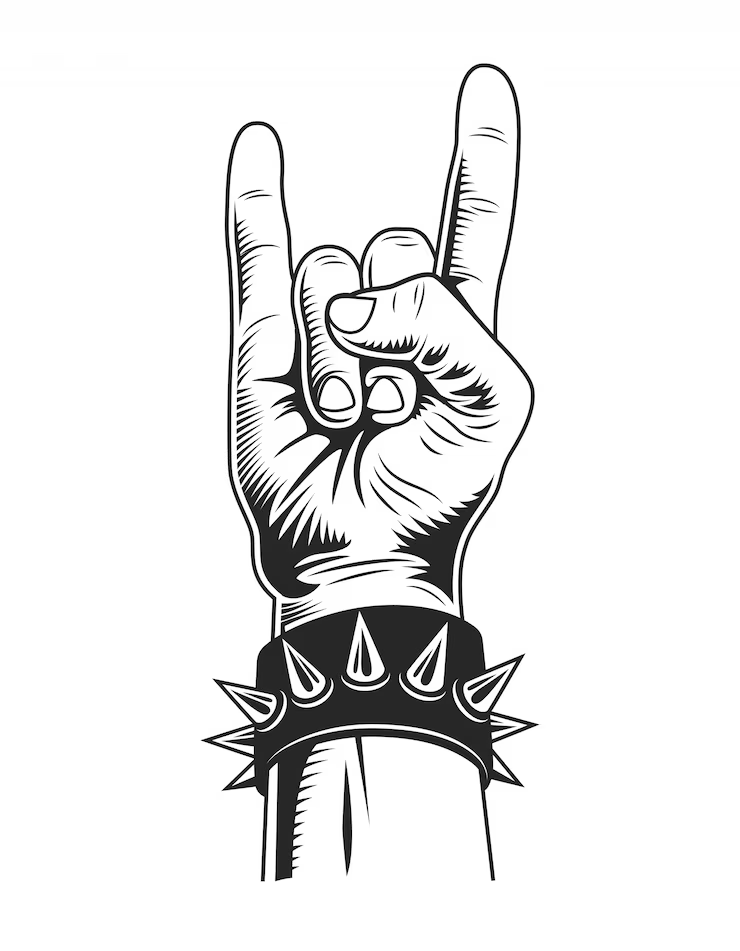 “Sarah wears ripped jeans, has piercings and tattoos. She must like punk music.”
Representativeness bias
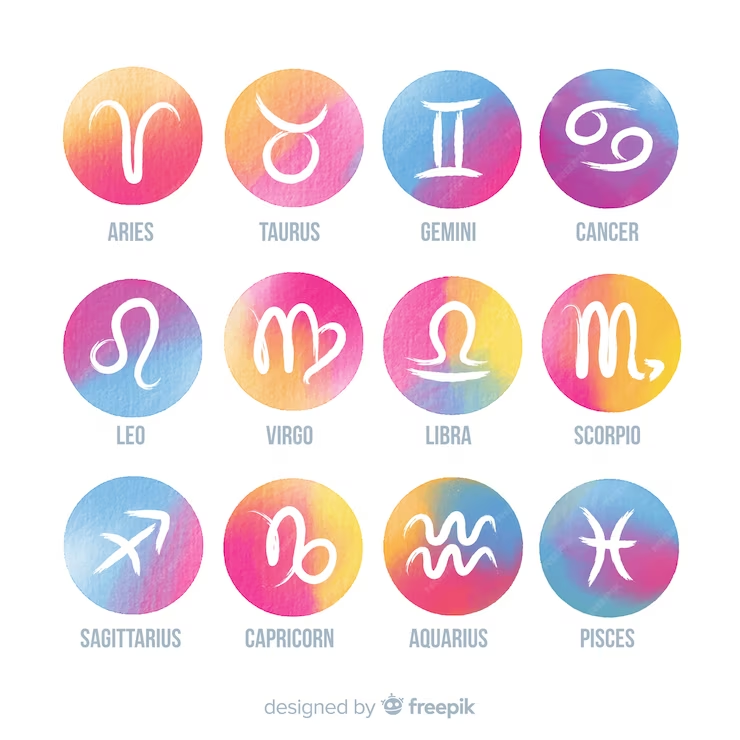 “My horoscope is super accurate, I’m such a Scorpio!”
Confirmation bias
Cognitive Biases and Difficult Discussions
Discussions about political and social issues are difficult because they are important to us
An abundance of information makes it difficult to pay attention to everything, so we pick and choose 
Challenges to our beliefs can feel like personal attacks
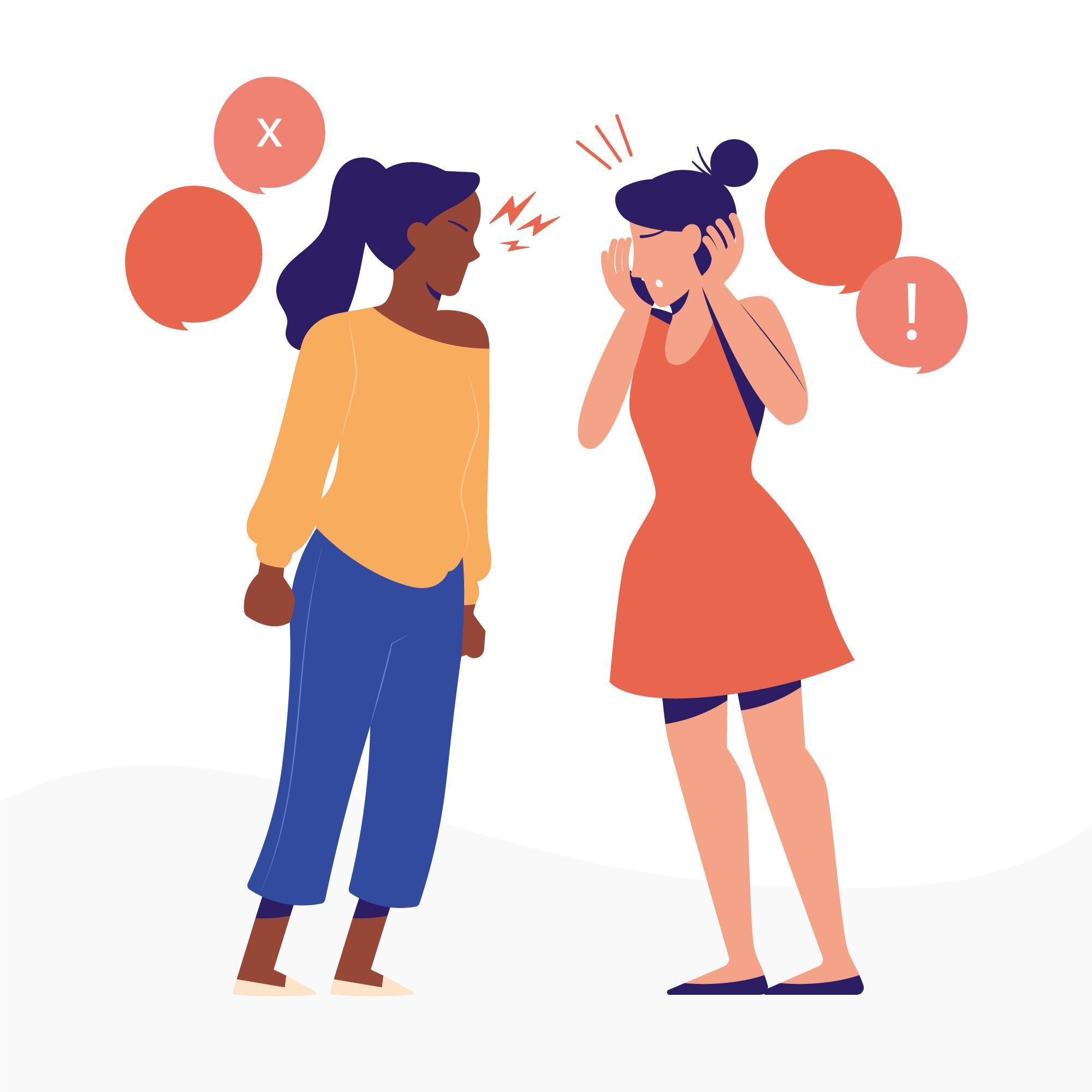 B. Biased Thinking
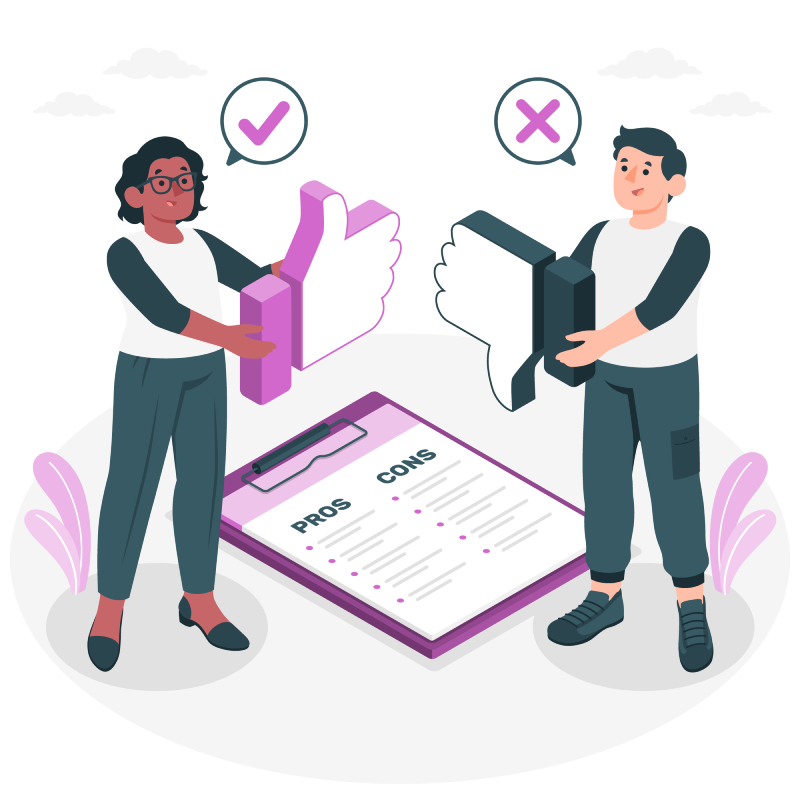 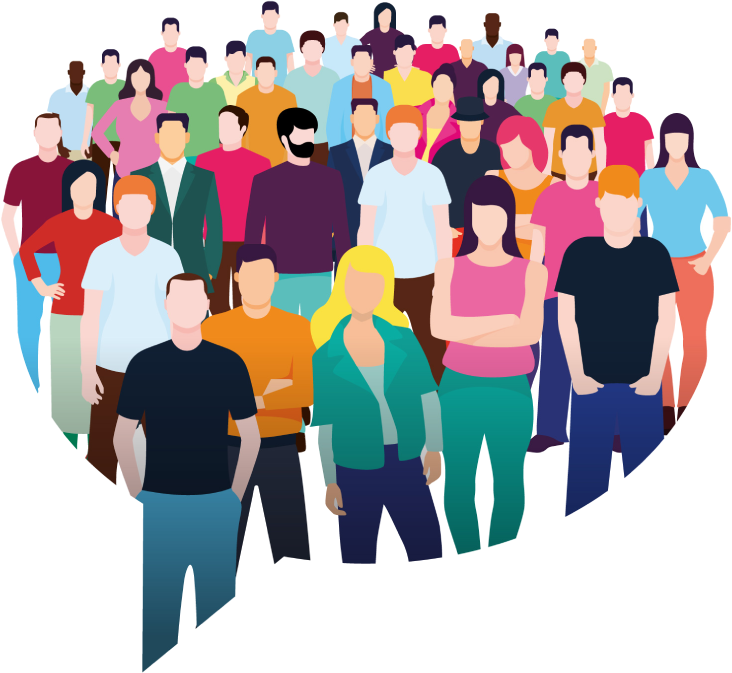 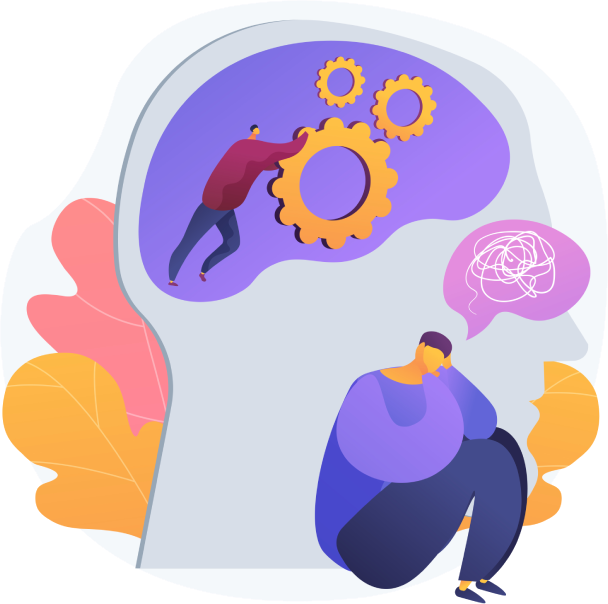 Biased Thinking
Confirmation Bias
In-Group Bias
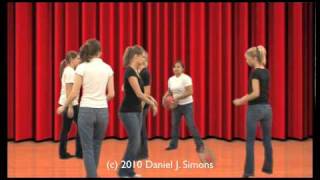 Bias Blind Spot
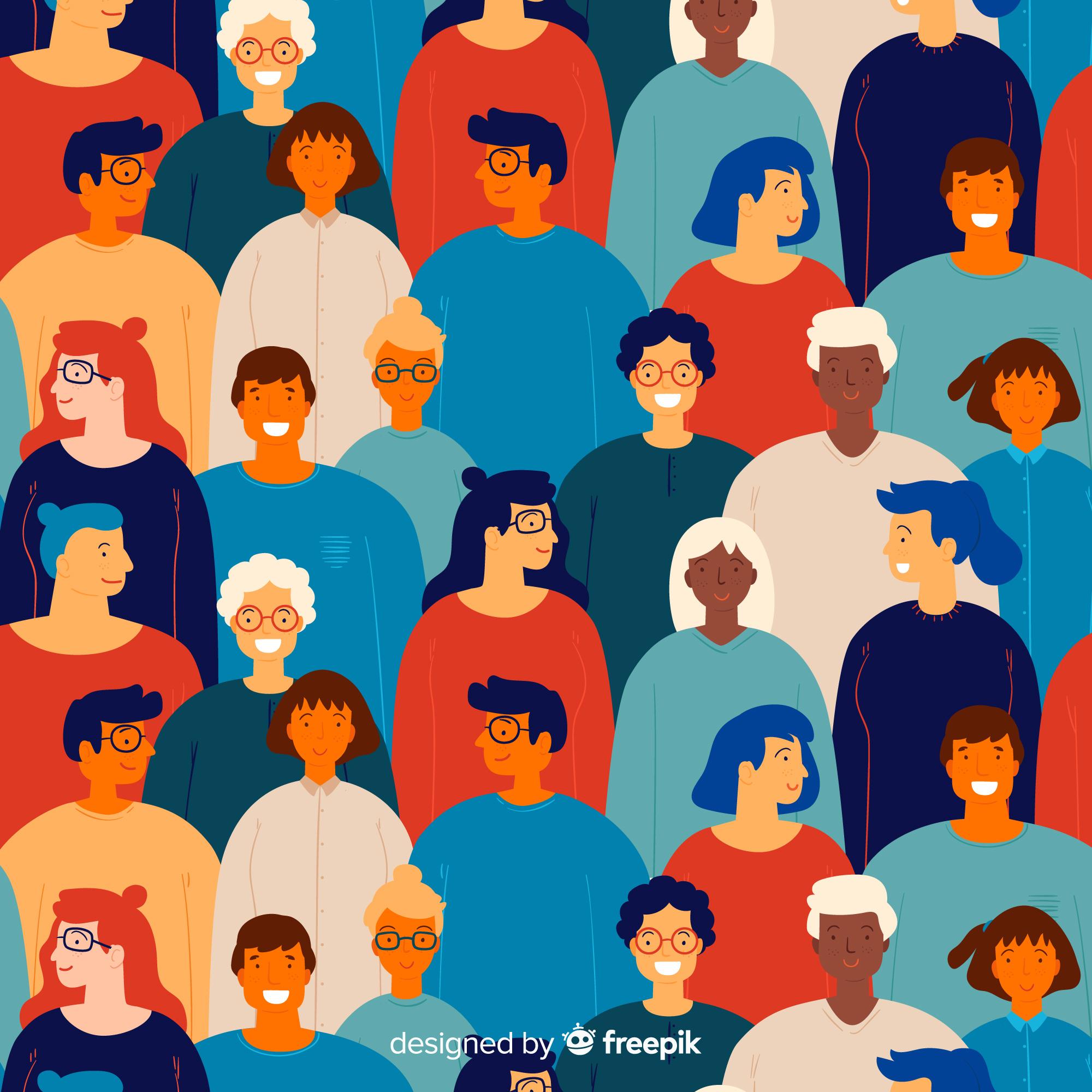 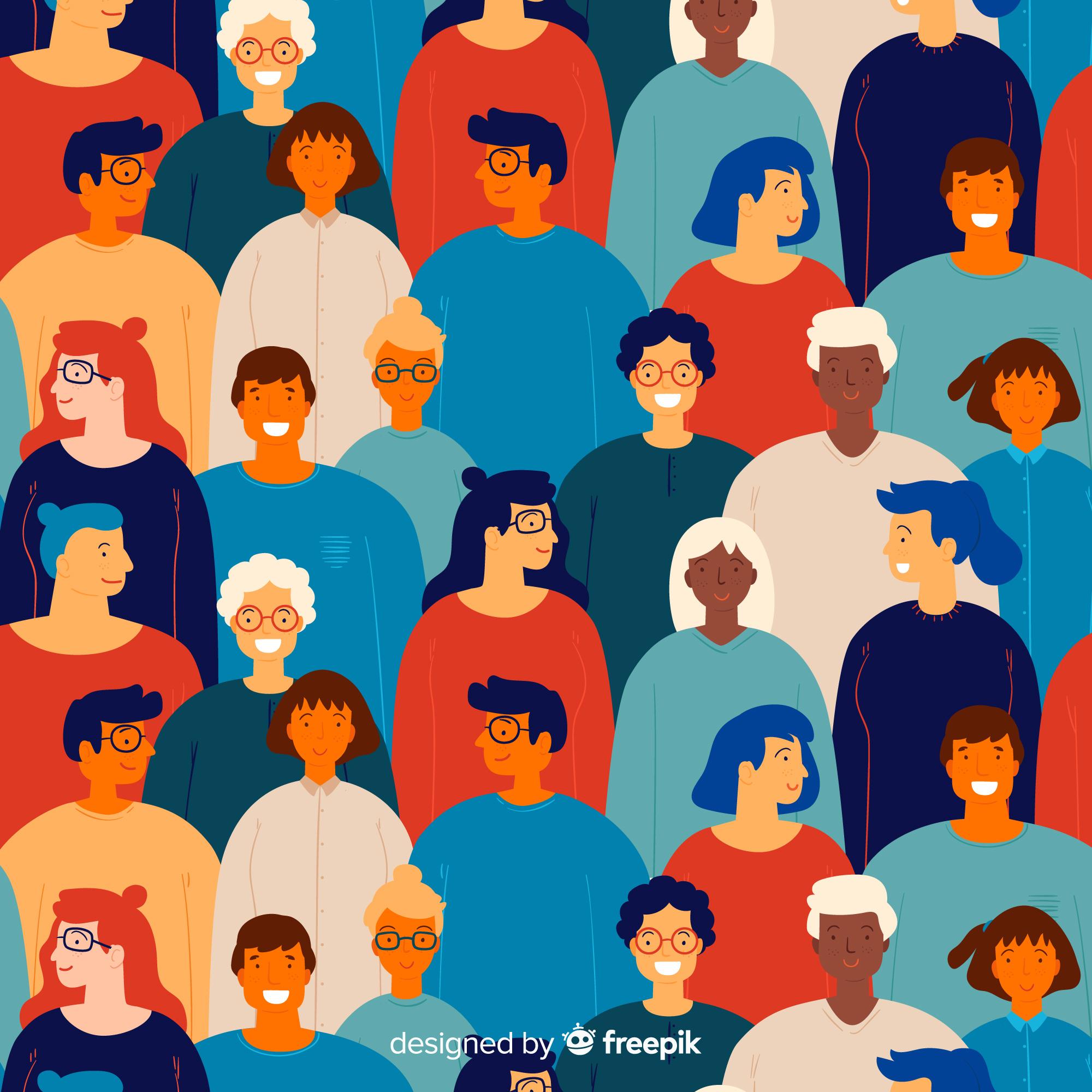 Everyone is biased but me!
Confirmation Bias
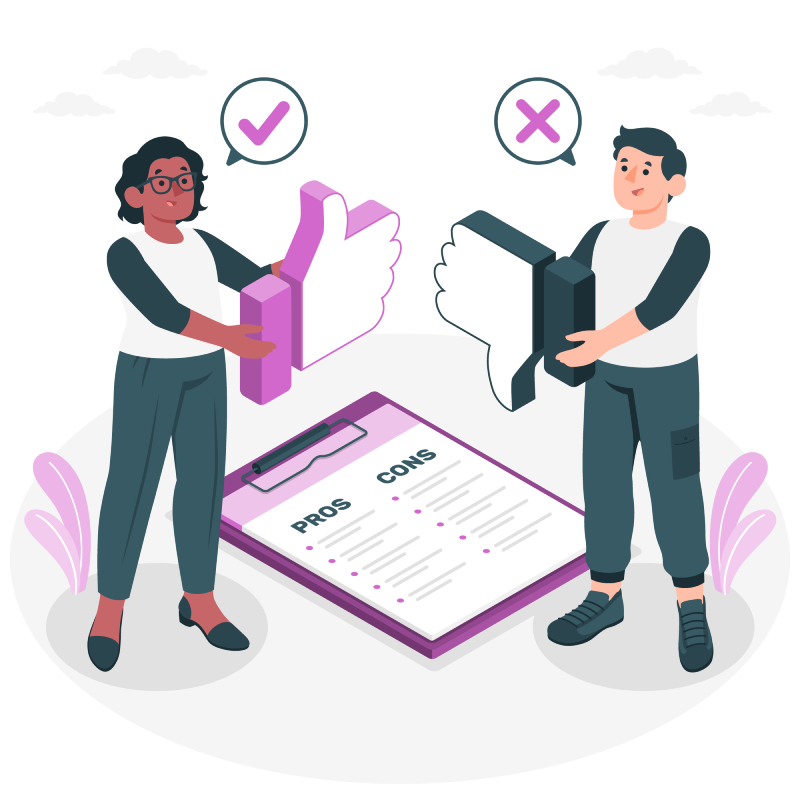 Our tendency to:
Seek out and interpret information in ways that confirm what we already believe, and 
Ignore information that challenges our beliefs
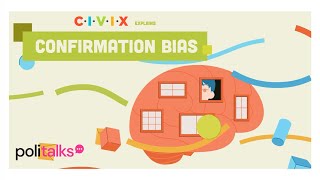 Difficult discussions
I’m right
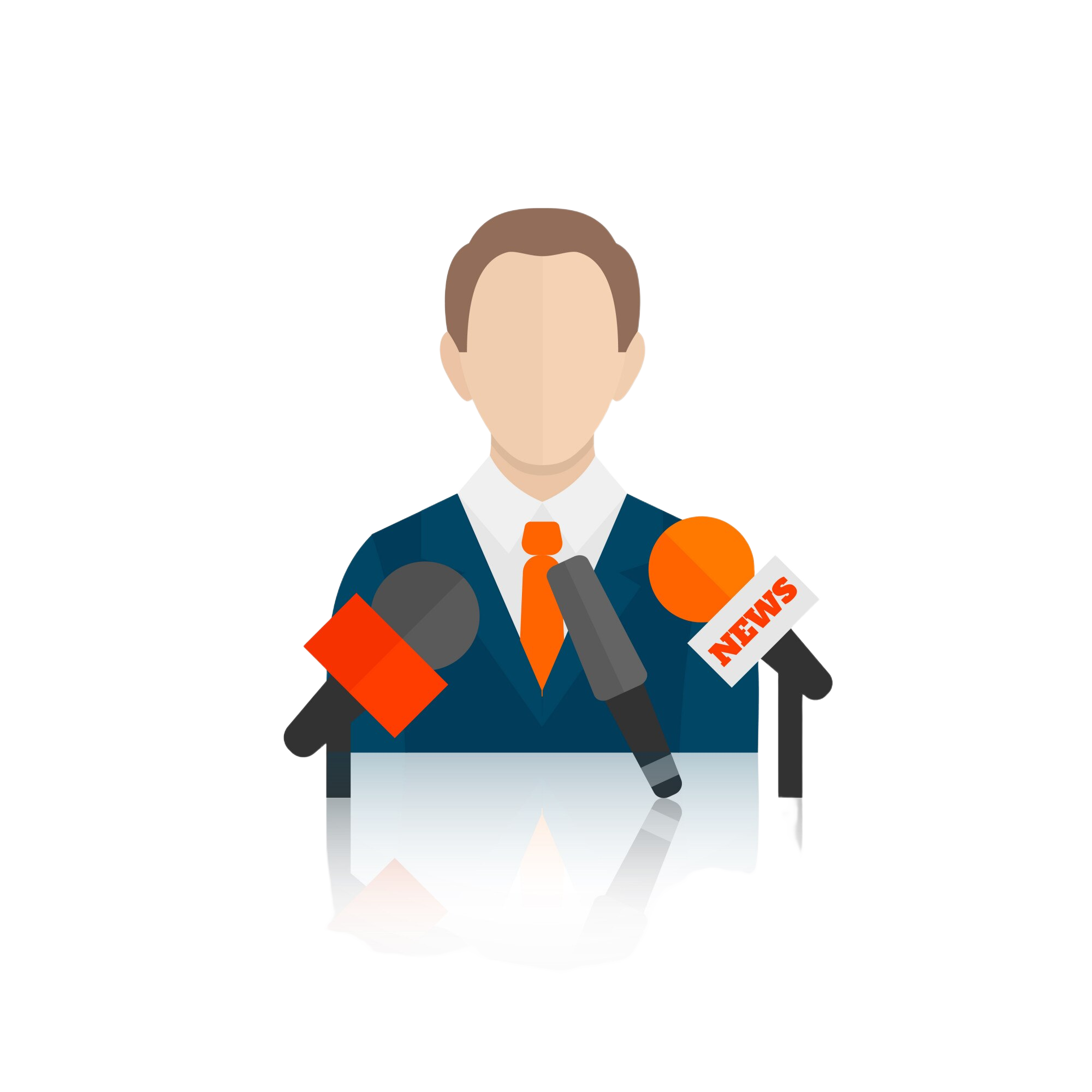 Important discussions are more difficult if we have different information

We are more likely to seek out those we already agree with, and avoid those who disagree with us

Political messaging is typically one-sided
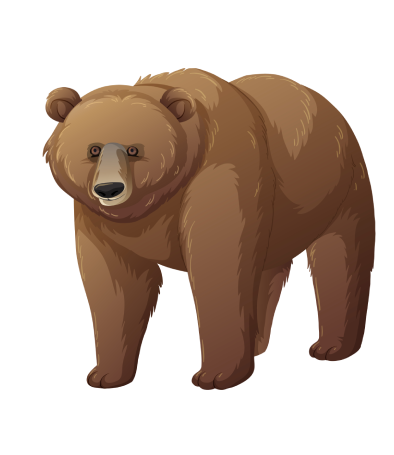 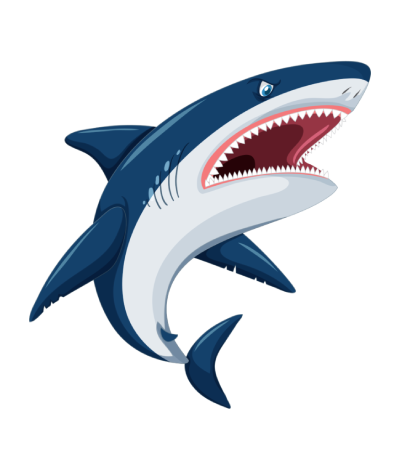 Do not edit
How to change the design
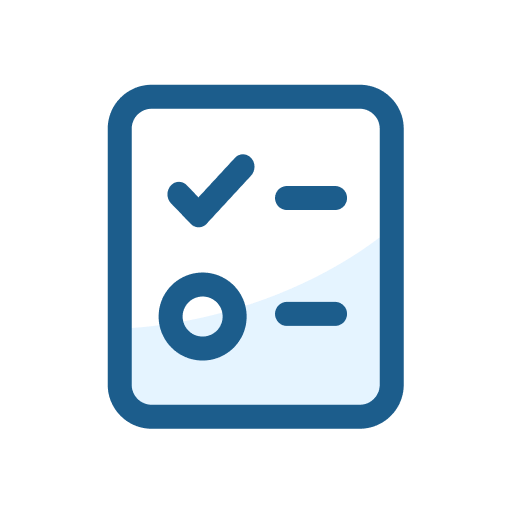 Are you a shark or a bear?
Presenting with animations, GIFs or speaker notes? Enable our Chrome extension
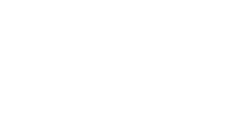 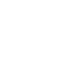 Do not edit
How to change the design
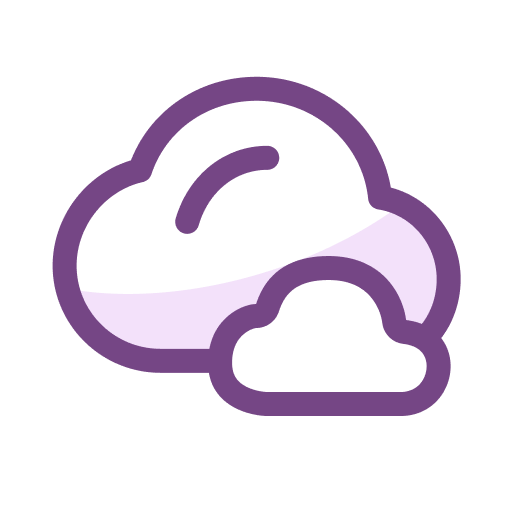 If you are a shark 🦈: what is one word you would use to describe your fellow sharks 🦈?If you are a bear 🐻: what is one word you would use to describe your fellow bears 🐻?
Presenting with animations, GIFs or speaker notes? Enable our Chrome extension
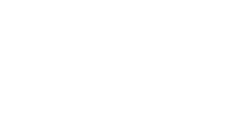 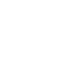 Do not edit
How to change the design
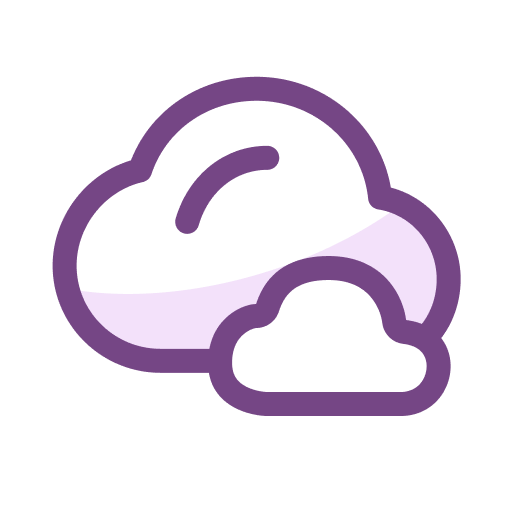 If you are a shark 🦈: what is one word you would use to describe bears🐻?If you are a bear 🐻: what is one word you would use to describe sharks 🦈?
Presenting with animations, GIFs or speaker notes? Enable our Chrome extension
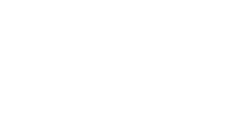 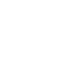 In-Group Bias
In-group: a group we are a member of
Out-group: a group we are not a member of

In-Group Bias: Our tendency to treat and evaluate in-group members more positively than out-group members
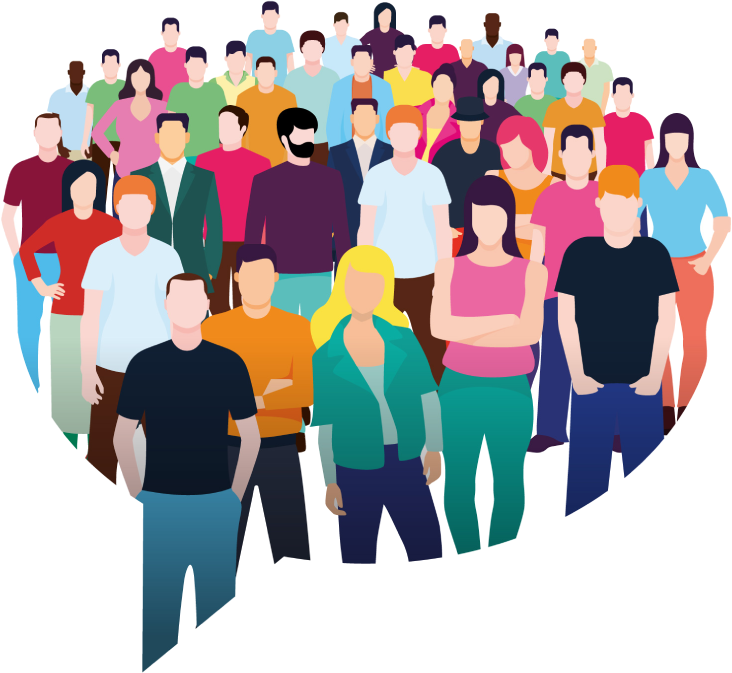 Difficult discussions
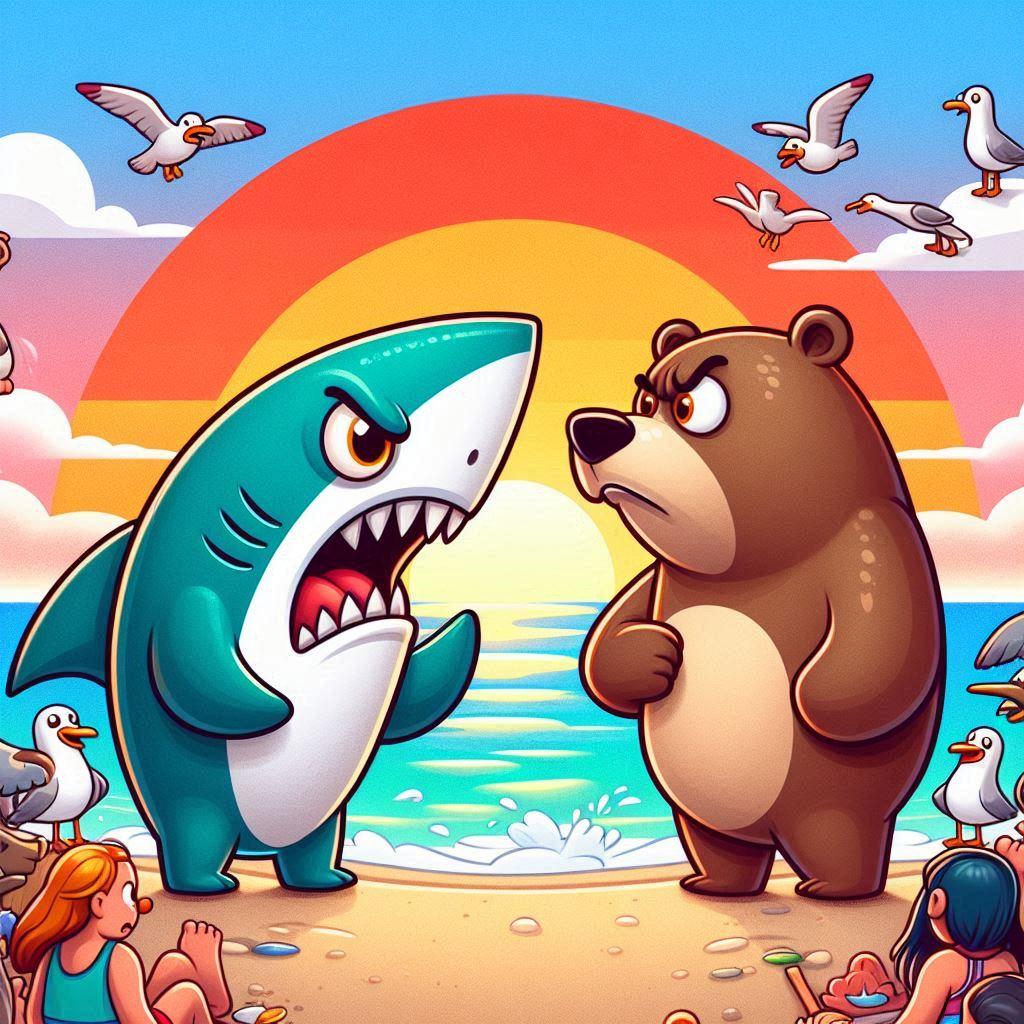 When someone disagrees with you, you think of them as being outside your group

You’re going to be less receptive and less kind to them

Politics puts us into groups!
Created using DALL-E 3
How to fight in-group bias
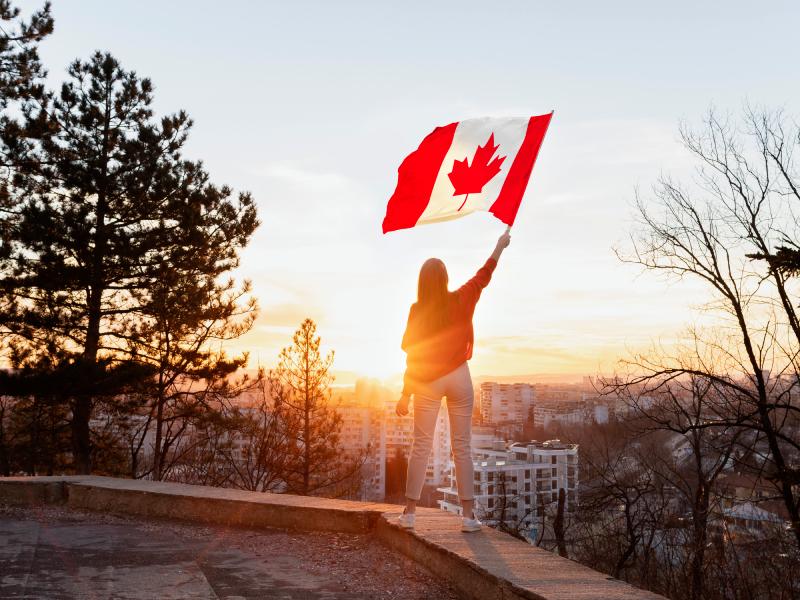 Think Big
Focus on commonalities, not differences
Focus on the person, not the group
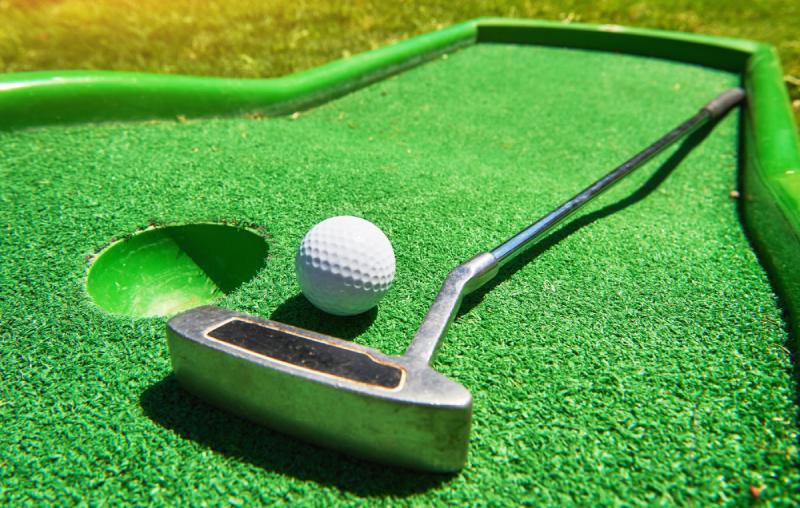 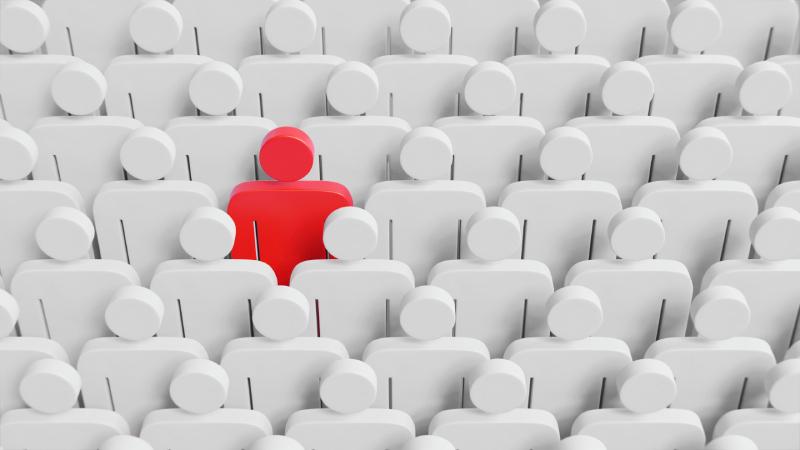 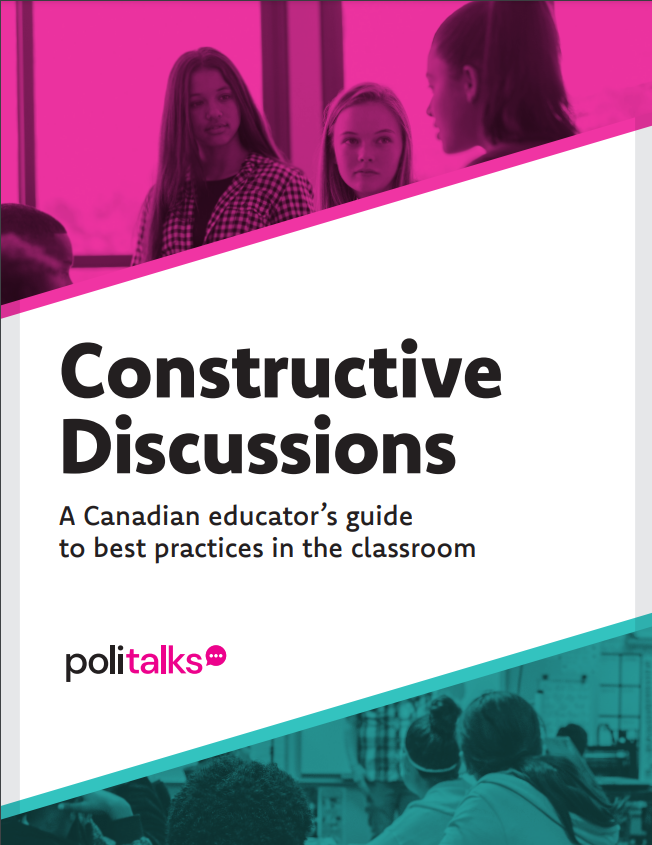 Discussion Guide
Guiding Principles
Creating a Discussion-Friendly Classroom: Norms of Agreement
Preparing for Discussion
Framework for Constructive Disagreement (PLANS)
Troubleshooting
Appendix: Activities and Handouts
Table of Contents image here
Cover image TK
Animal Cards
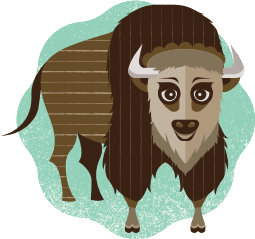 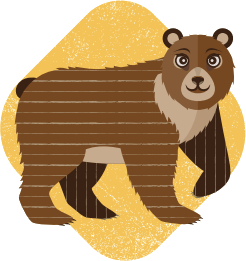 Ideal for younger students and those new to discussions

Take on different animal personalities to experience how people approach discussions differently

Develop empathy and get students out of their shells
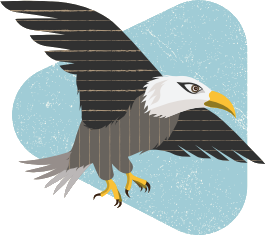 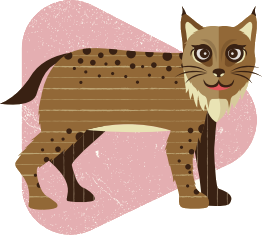 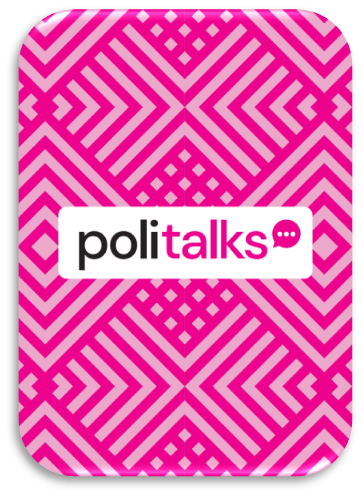 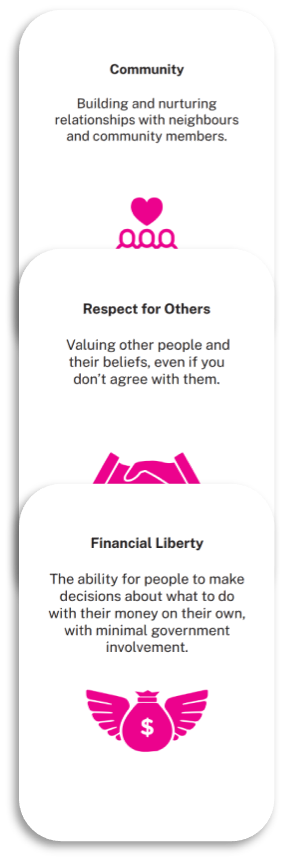 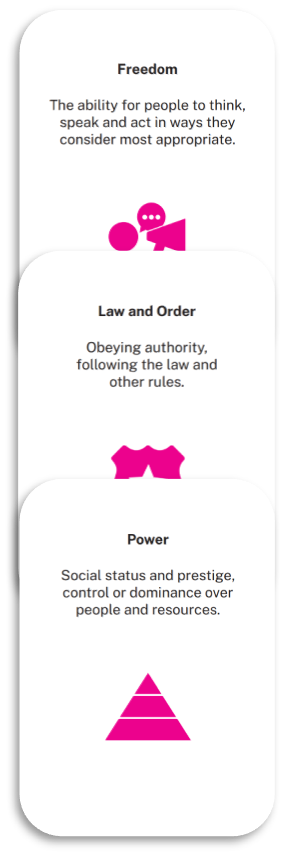 Value Cards
Take on the perspective of someone who prioritizes those values
“How would someone, who thought these values were most important, respond to this prompt?”
Reshuffle and redeal to take on a new perspective
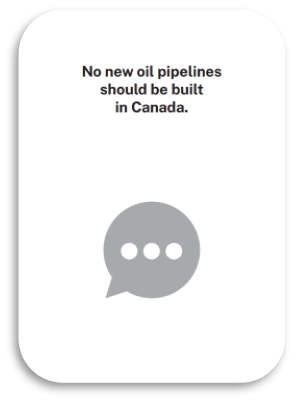 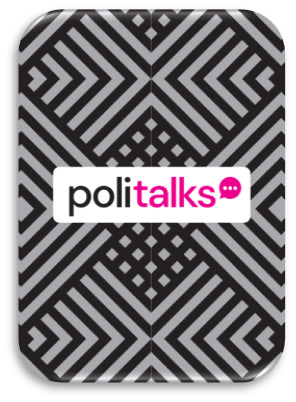 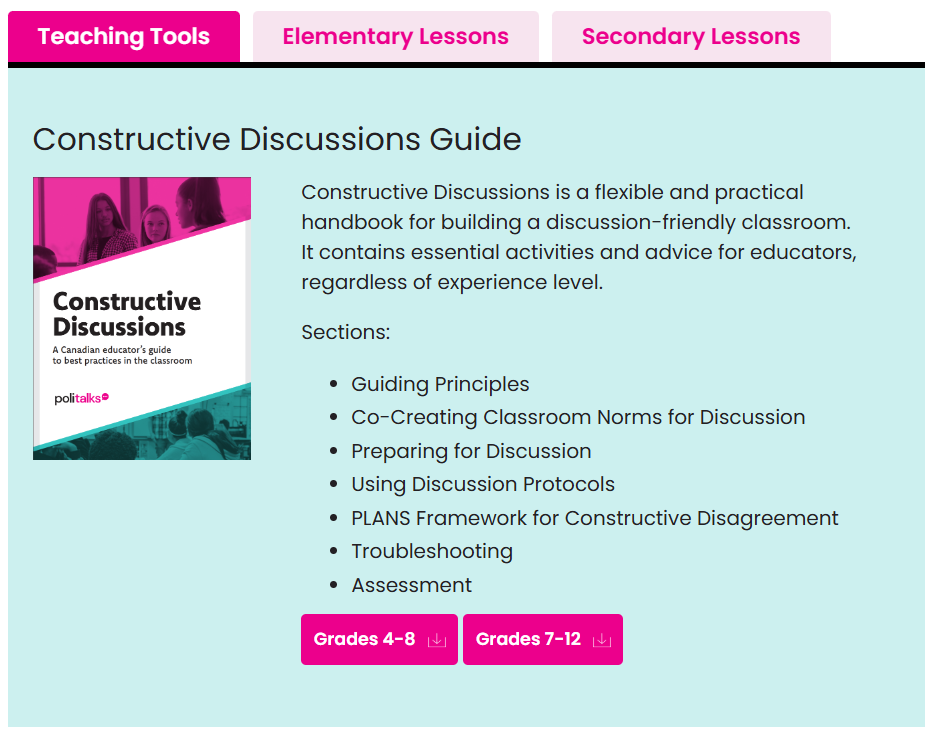 Register at politalks.ca for free English classroom resources


Register at parlonspoli.ca for free French classroom resources